ALKALOIDS
Lab.1
Pharmacognosy 3rd stage, 2nd Semester
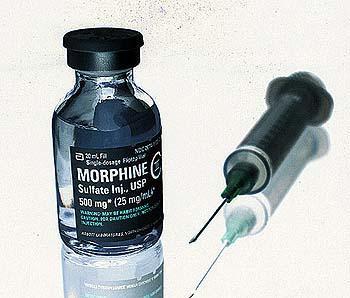 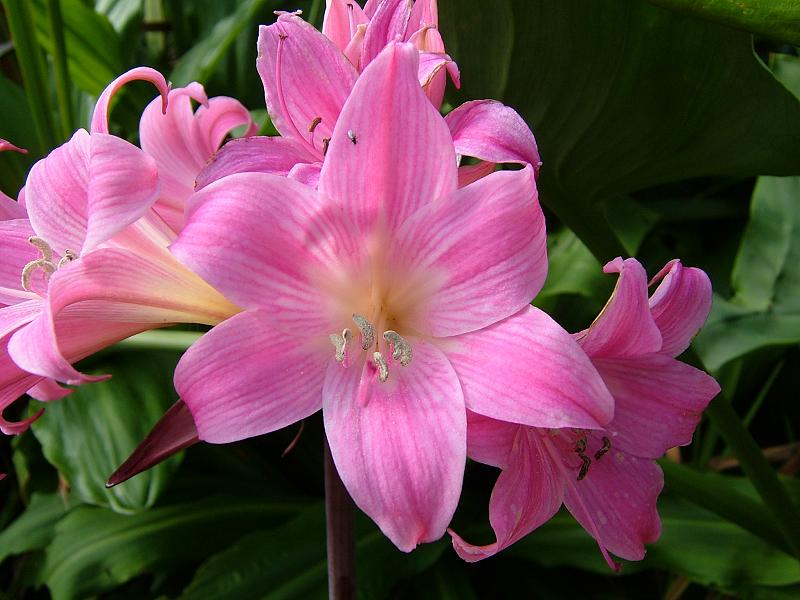 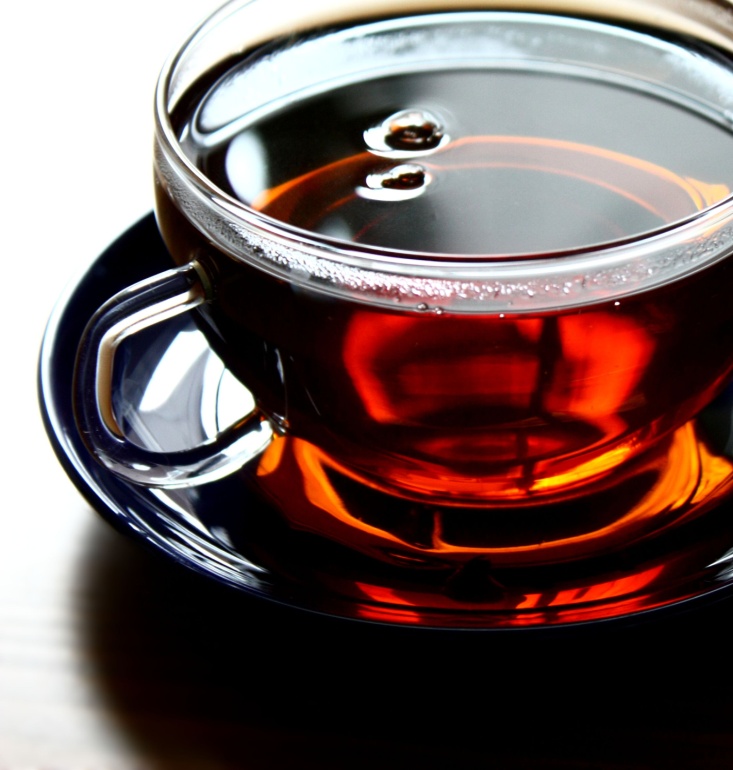 Introduction
Are defined as organic nitrogenous compounds of plant origin that are physiologically active.
In addition to carbon, hydrogen and nitrogen, alkaloids may also contain oxygen, sulfur and more rarely other elements such as chlorine, bromine, and phosphorus.
 The following families represent good examples:-
Leguminosae
 Papaveraceae
Ranunculaceae
Rubiaceae
Solanaceae
Berberidaceae
Sources of Alkaloids
Natural sources
Plants (ephedrine) Ephedra sinica 
Animal (bufotenin) from skin 
Bacteria
Fungi (psilocybin) from Psilocybe
  Industrial sources 
Nicotinic acid can be synthesized from tryptophan or aspartic acid.
The names of alkaloids are obtained in different ways:-
From the generic name of the plant as    atropine  Atropa belladonna 
From the specific name of the plant as cocaine Erythroxylum coca.
From the common name of the drug ergotamine .
From their physiologic activity as emetine producing emesis.
From the discoverer as pelletrine.
Other – e.g. morphine derived from ancient Greek mythology – Morpheus – god of dreams
Classification
True alkaloids characterized by a heterocyclic ring with a nitrogen atom, and are derived from amino acids for example: are atropine, nicotine, and morphine.

Proto alkaloids characterized by absence of the heterocyclic ring but also derived from amino acids for example:  adrenaline and ephedrine .

Pseudo alkaloids  characterized by a heterocyclic ring with a nitrogen atom, but are not derived from amino acids.
In general the alkaloids are classified according to the chemical 
structure in two broad divisions:-

A) Non-heterocyclic or atypical alkaloids or biological amines.
 
B) Heterocyclic or typical alkaloids, divided into (14) group according  to their structure, as the following:-
Pyrrol and Pyrrolidine.
Pyrrolizidine.
Pyridine and Piperidine.
Tropane.
Quinoline.
Isoquinoline.
Aporphine
Norlupinane.
Indole.
Indolizidine.
Imidazole.
Purine.
Steroid.
Terpenoid
Alkaloid Description
Contains nitrogen - usually derived from an amino acid
Bitter taste.
Usually colorless
Some alkaloids are colored, yellow or orange.
Generally solids (except - nicotine is a brown liquid).
They give a precipitate with heavy metal iodides, except Caffeine.
Most alkaloids are weak bases, but some are amphoteric, for example theobromine and theophyllin.
Most alkaloids are poorly soluble in water but its  dissolve in organic solvents, such as diethyl ether, chloroform. However, caffeine dissolves well in boiling water
Toxic for example cyclopamine which is present in the leaves of corn lily.
Chemistry of Alkaloids
Alkaloids usually contain one nitrogen atom, but some may contain up to (5) the nitrogen may exist as a primary amine (RNH2), a secondary amine(R2NH), or as tertiary amine (R3N) .
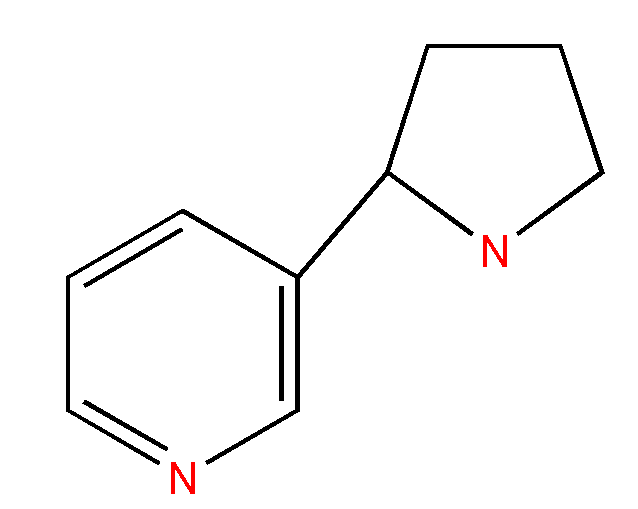 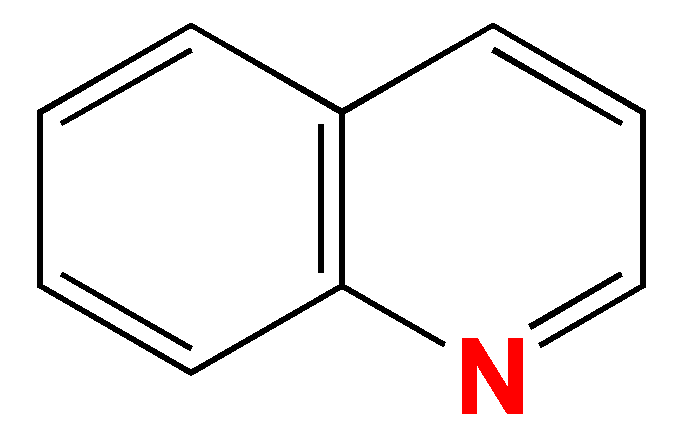 Applications
In medicine
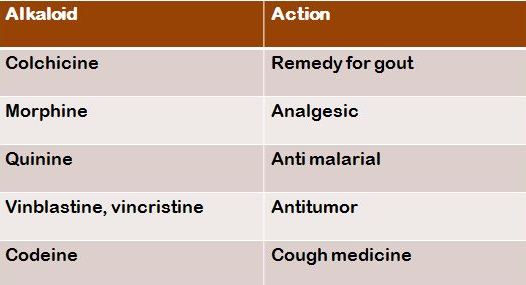 Black pepper
Botanical name                 Piper nigrum 
     Family name                   Piperaceae
It belongs to the third group of the typical alkaloids, which is the pyridine and piperidine group.

This plant is a perennial plant producing berry-like and aromatic pungent fruits, that are green when unripe and become red at mature, then the dried berries become black and wrinkled producing black pepper.

 The pepper yields both, black and white pepper according to the method of drying.

 In that when the ripe and the unripe fruit are dried directly under the sun, black pepper is the result. While if the fruit is soaked, and then removed the outer skin, before drying and then the result is white pepper.
The alkaloid extracted from the black pepper is piperine.

Piperine alkaloid is a solid substance essentially insoluble in water. It is a weak base that is tasteless at first, but leaves a burning after taste. 

The molecular formula is Cₗ₇Hₗ₉NO₃.
The Pharmacological Activity of Piperine
Piperine aid in the digestion of food due to its stimulation of the digestive enzymes.

 There is some evidence that it has an anticonvulsant activity in the treatment of epilepsy.

 There is some evidence that it has an anticancer and anti-inflammatory activity due to its antioxidant property.
Isolation of Piperine  from Black Pepper
Aim: - Isolation of piperine alkaloid from black pepper  
Equipments and reagents:-
Large beaker and medium size beaker
Soxhlet instrument
Water bath 
Filter paper and funnel 
90% ethanol
10% alcoholic potassium hydroxide
Procedure:-
 
10gm of black pepper are ground to a fine powder.
 Extracted with 150 ml of 90% ethanol in Soxhlet extractor for two hours. 
The solution is concentrated .
Add 10ml of 10% alcoholic potassium hydroxide to the filtrate residue and after a while decanted from the insoluble residue .
The alcoholic solution is left over night.
Results:-
Yellow needles with melting point of 125ºC are deposited. Yielding 0.3 gm of piperine alkaloid.
Discussion :-
 The plant is affected by heat therefore Soxhlet apparatus is used in its extraction.
 The use of 90% ethanol is to extract both, the alkaloid and the alkaloidal salt that might be present. 
The use of alcoholic KOH is to precipitate the isomers of piperine that are chuvacine, isochuvacine and piperic acid.
Alcohol was used in the preparation of KOH instead of water, since water will hydrolyze piperine into piperidine and piperic acid.
THANK YOU
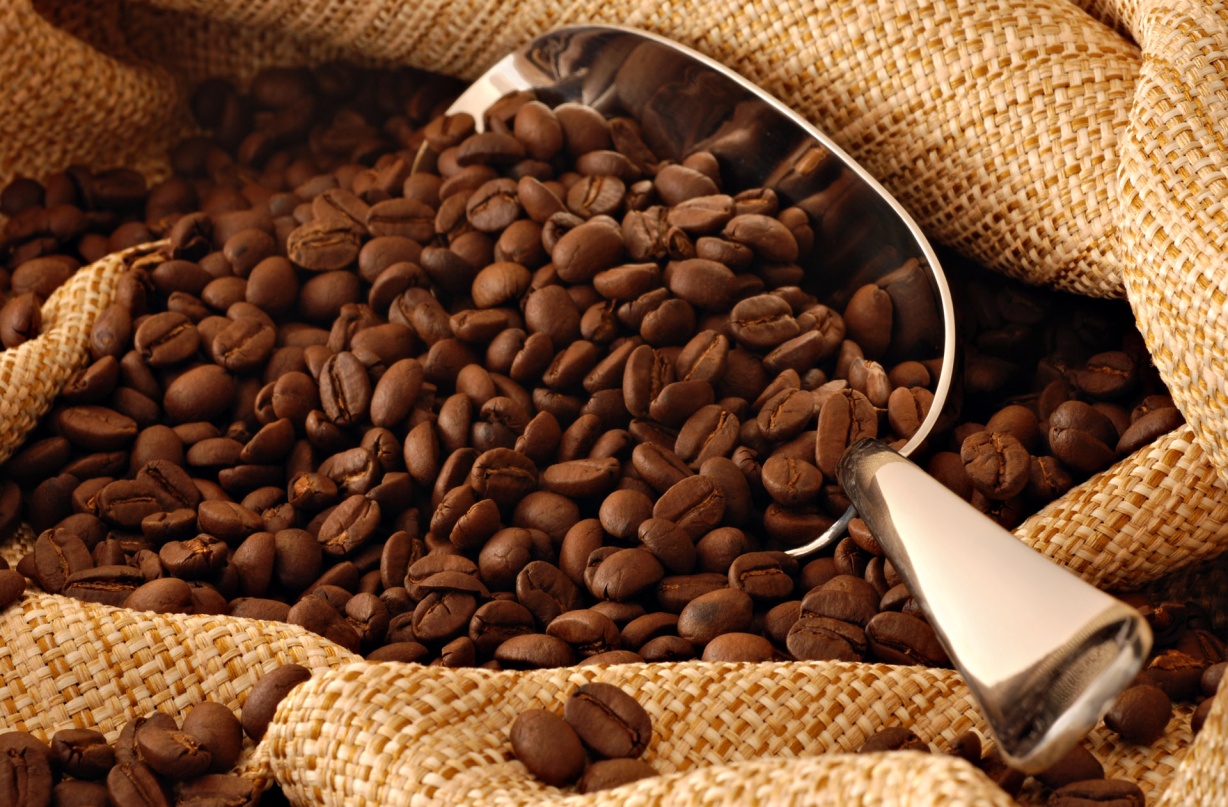